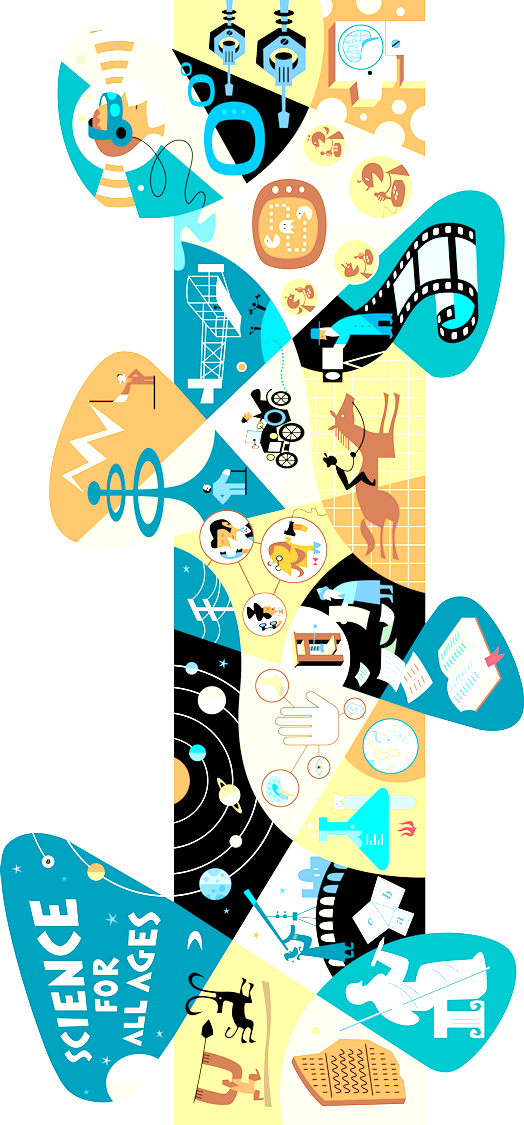 October 19, 2017
Collect PDN Collect Clicker from Drawer
Sharpen Pencil
Take assigned seat
Complete PDN
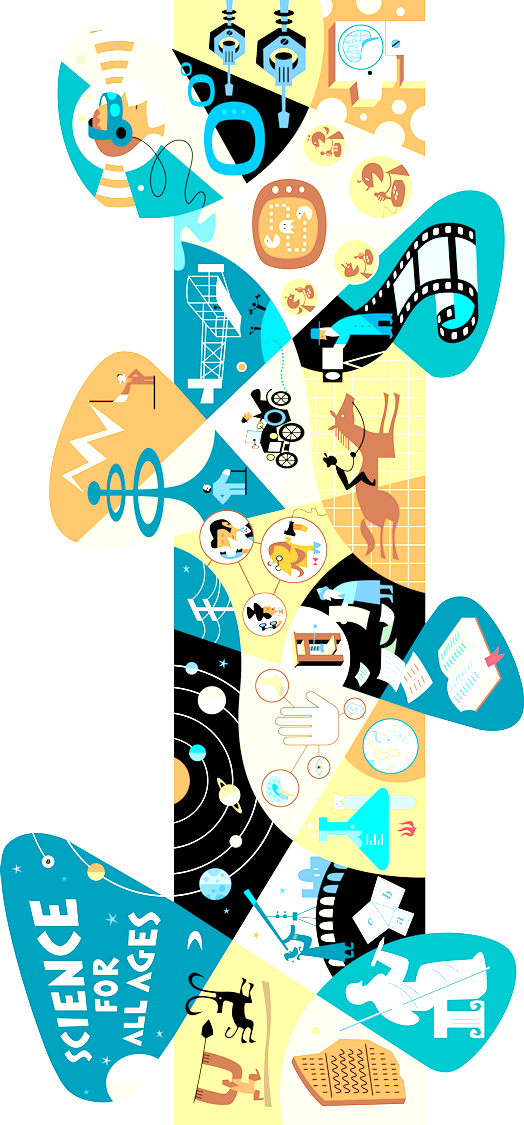 6th Grade
LO: We will compare / contrast the different types of energy.
7th Grade
LO: We will identify the structures and functions of the digestive system.
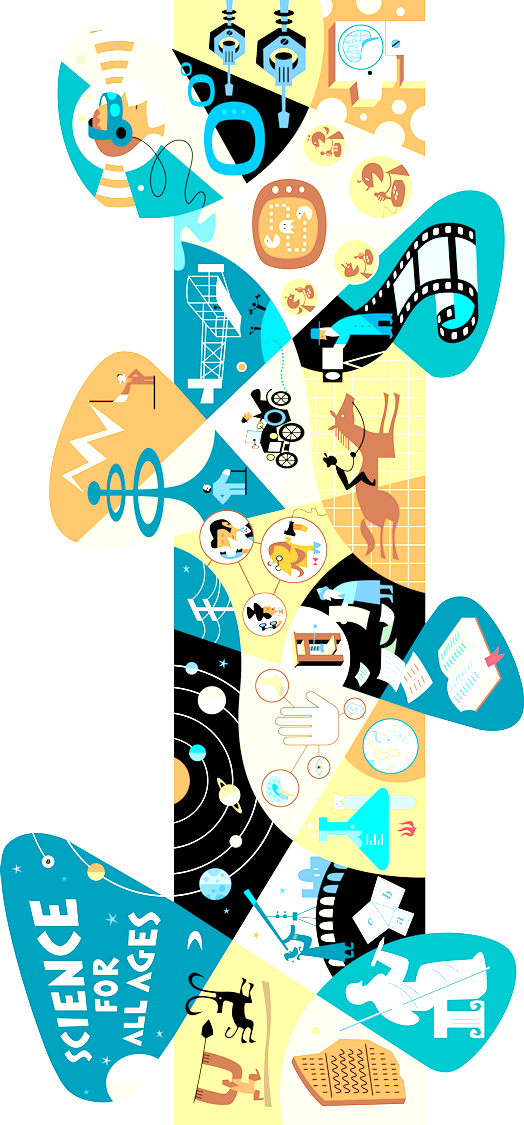 6th Grade
DOL: I will complete written assessment questions over types of energy.
7th Grade
DOL: I will identify the structures of the digestive system in an exit slip.
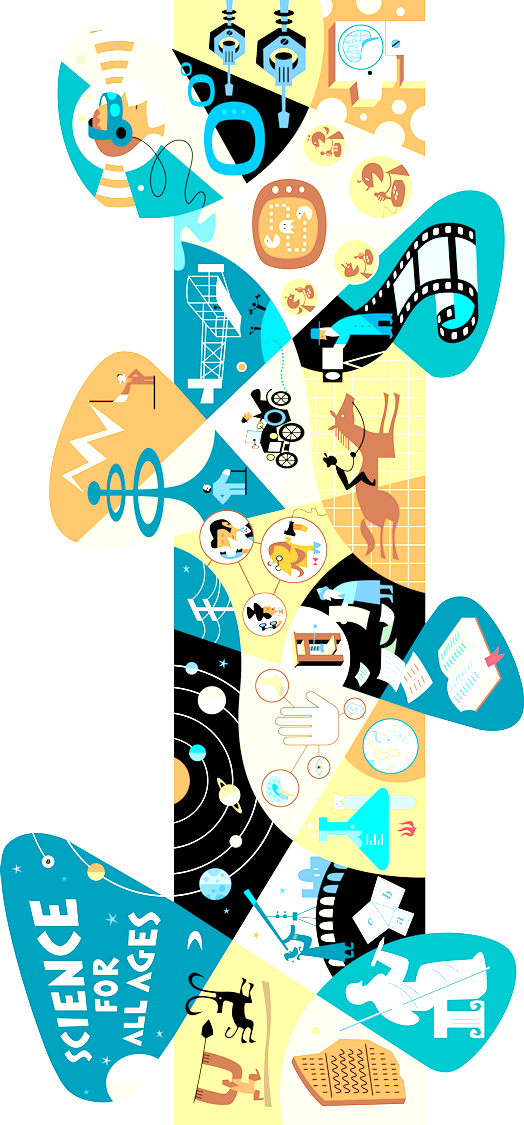 6th Grade
1. PDN
2. Flashlight Lab
3. DOl
7th Grade
1. PDN
2. Digestive System Foldable
3. DOL
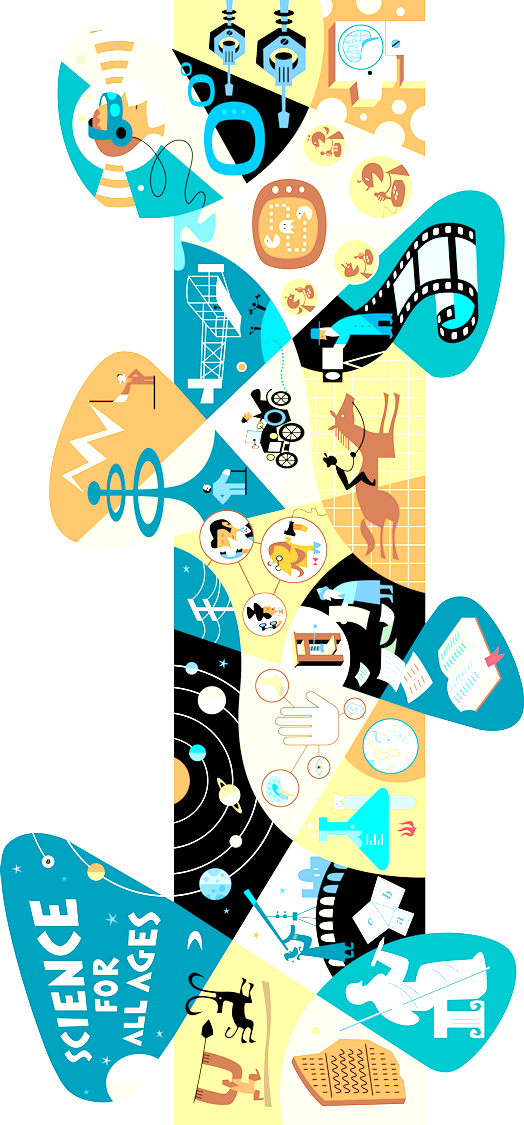 6th Grade
6.7 (A)  research and debate the advantages and disadvantages of using coal, oil, natural gas, nuclear power, biomass, wind, hydropower, geothermal, and solar resources
7th Grade
7.12 (B)  identify the main functions of the systems of the human organism, including the circulatory, respiratory, skeletal, muscular, digestive, excretory, reproductive, integumentary, nervous, and endocrine systems